Reunião da CIB conforme Ofício Circular                        CIB nº 006/2015
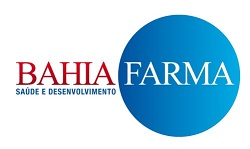 Maio/2015
SITUAÇÃO ENCONTRADA
Restrição das atividades da Bahiafarma junto aos Órgãos Regulatórios;

Estágio inicial da estruturação da planta de produção de medicamentos sólidos orais simples;

Registro da cabergolina e sevelâmer (em andamento);

Início de negociações de 8 novas PDP’s; 


Execução do Contrato de Gestão e

Pendências regimental e administrativa, a serem detalhadas ao final da apresentação.
AÇÕES PROPOSTAS
Regulamentação e ampliação das atividades da Bahiafarma junto aos Órgãos Regulatórios;

Produção dos medicamentos já registrados;

Consolidação e execução de 8 novas PDP's;

Prospecção de novas parcerias para a produção de produtos para saúde de interesse do SUS;

Busca de parceiros na área de genéricos para ampliar o fornecimento pela SESAB;                                                                                                                      

Repactuação do Contrato de Gestão; e

Estudo de outras alternativas de viabilidade econômica da Bahiafarma.
PERSPECTIVA
Tornar a BAHIAFARMA, efetivamente, uma fabricante de medicamentos e produtos de interesse para a saúde, ampliando o escopo de produtos para atendimento das demandas do SUS, tornando-se auto sustentável e firmando-se como Laboratório Público Oficial.
PDP – PARCERIA DE DESENVOLVIMENTO PRODUTIVO
Parcerias que envolvem a cooperação mediante acordo entre instituições públicas e entre instituições públicas e entidades privadas para desenvolvimento, transferência e absorção de tecnologia, produção, capacitação produtiva e tecnológica do País em produtos estratégicos para atendimento às demandas do SUS.
MODELOS DE NEGÓCIO PARA A BAHIAFARMA
A Bahiafarma busca ampliar o escopo de projetos a partir das possibilidades que o mercado apresenta, com capitação de novos negócios de acordo com demanda e interesse para o SUS.
BIOMEDICAMENTOS – PDP BAHIAFARMA
São medicamentos derivados de um organismo vivo ou de uma fonte biológica.
PENDÊNCIAS ENCONTRADAS
UTILIZAÇÃO DO RECURSO
Empenho do 
primeiro pedido 
da cabergolina
Projeto Bahiafarma
Bahiafarma Realidade
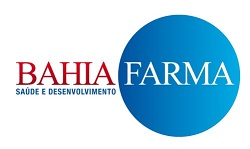 Formalização do 
primeiro pedido 
de sevelâmer
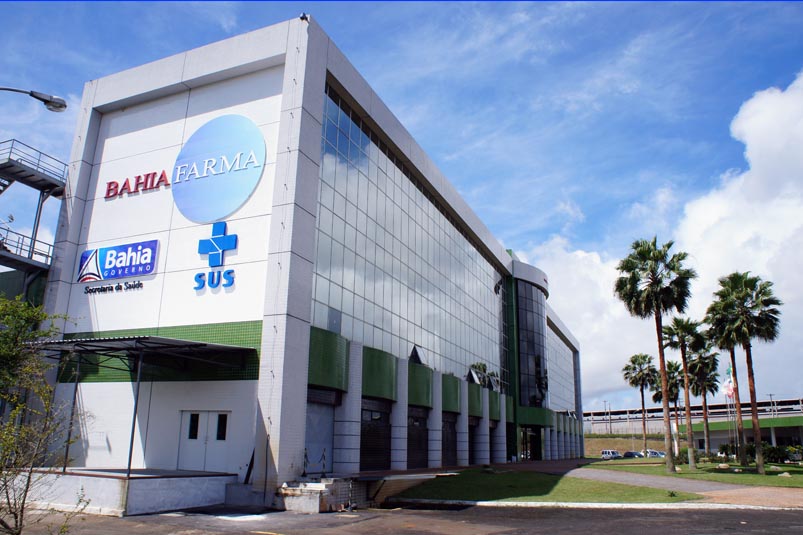 Ronaldo Ferreira Dias
ronaldo.dias@bahiafarma.far.br
(71) 9972-9037